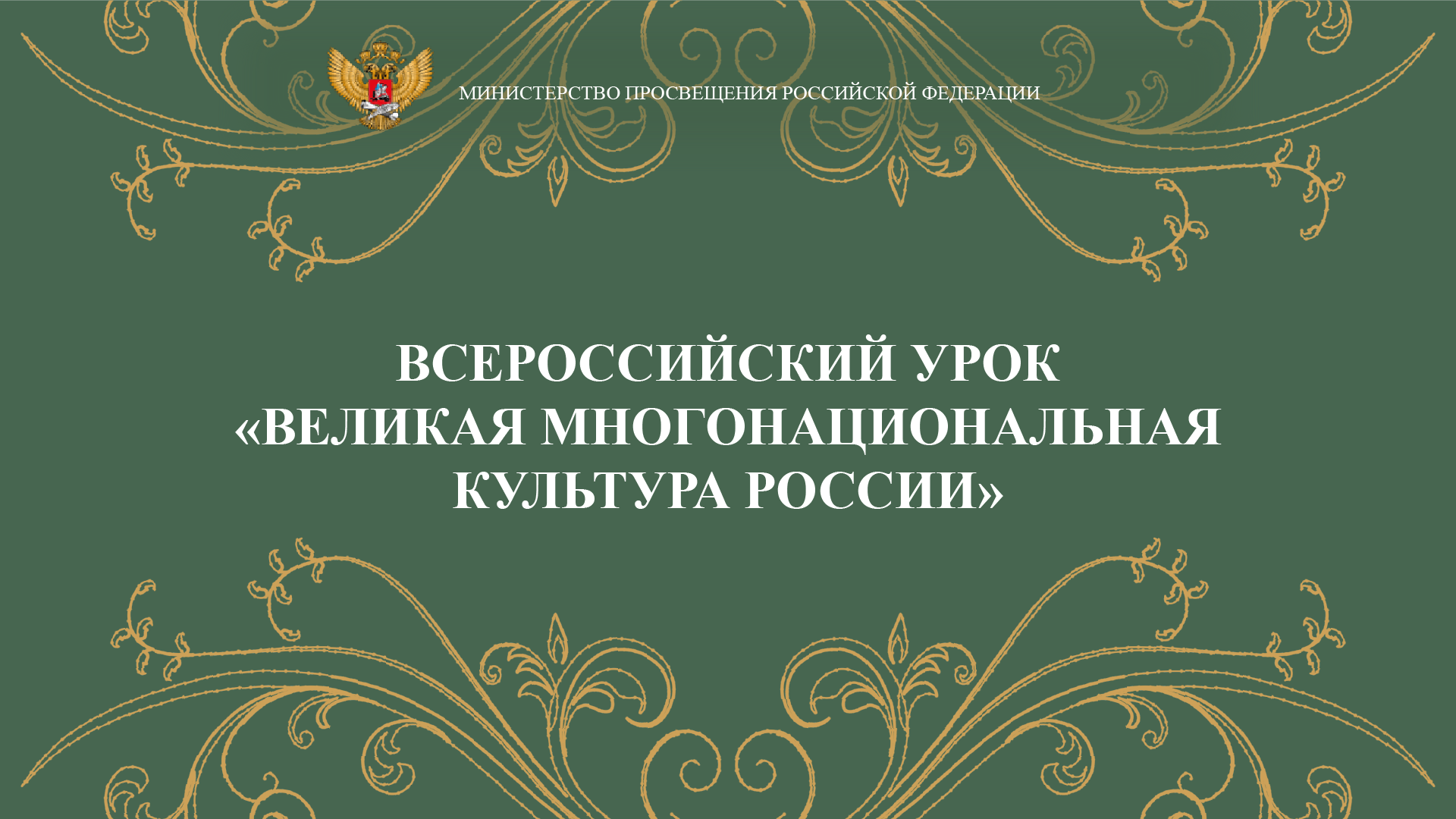 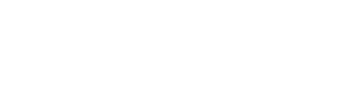 1
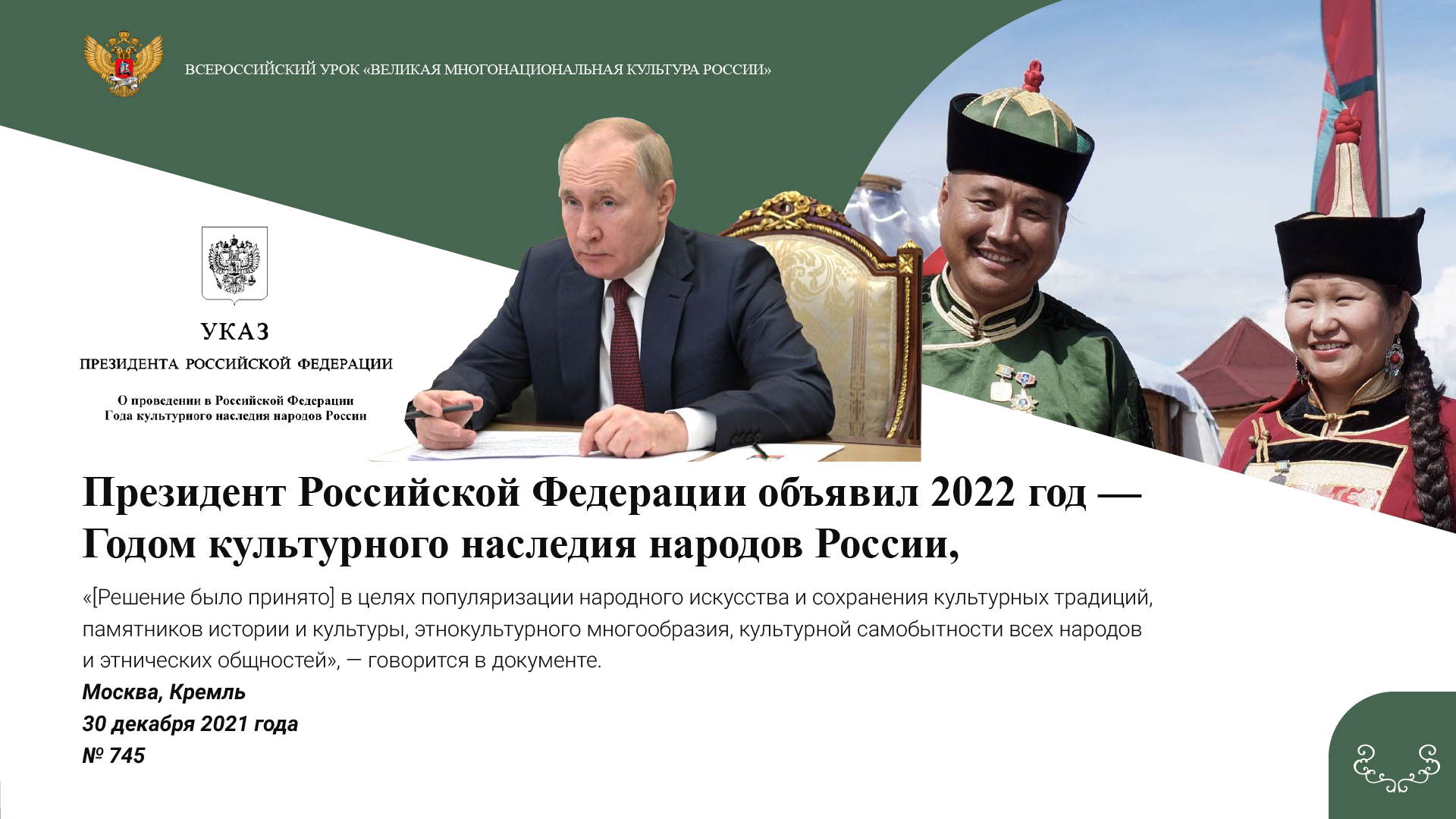 .
2
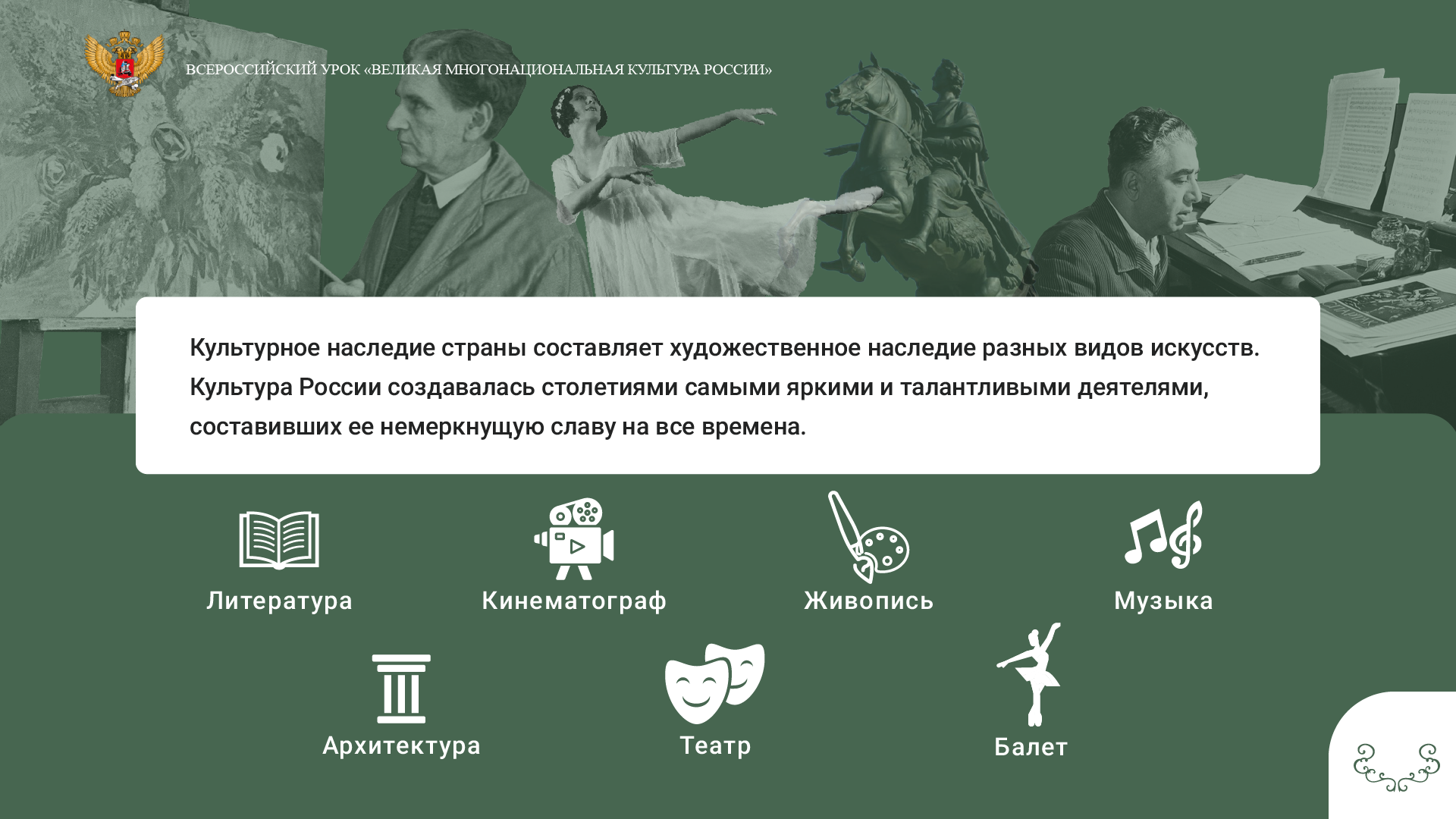 3
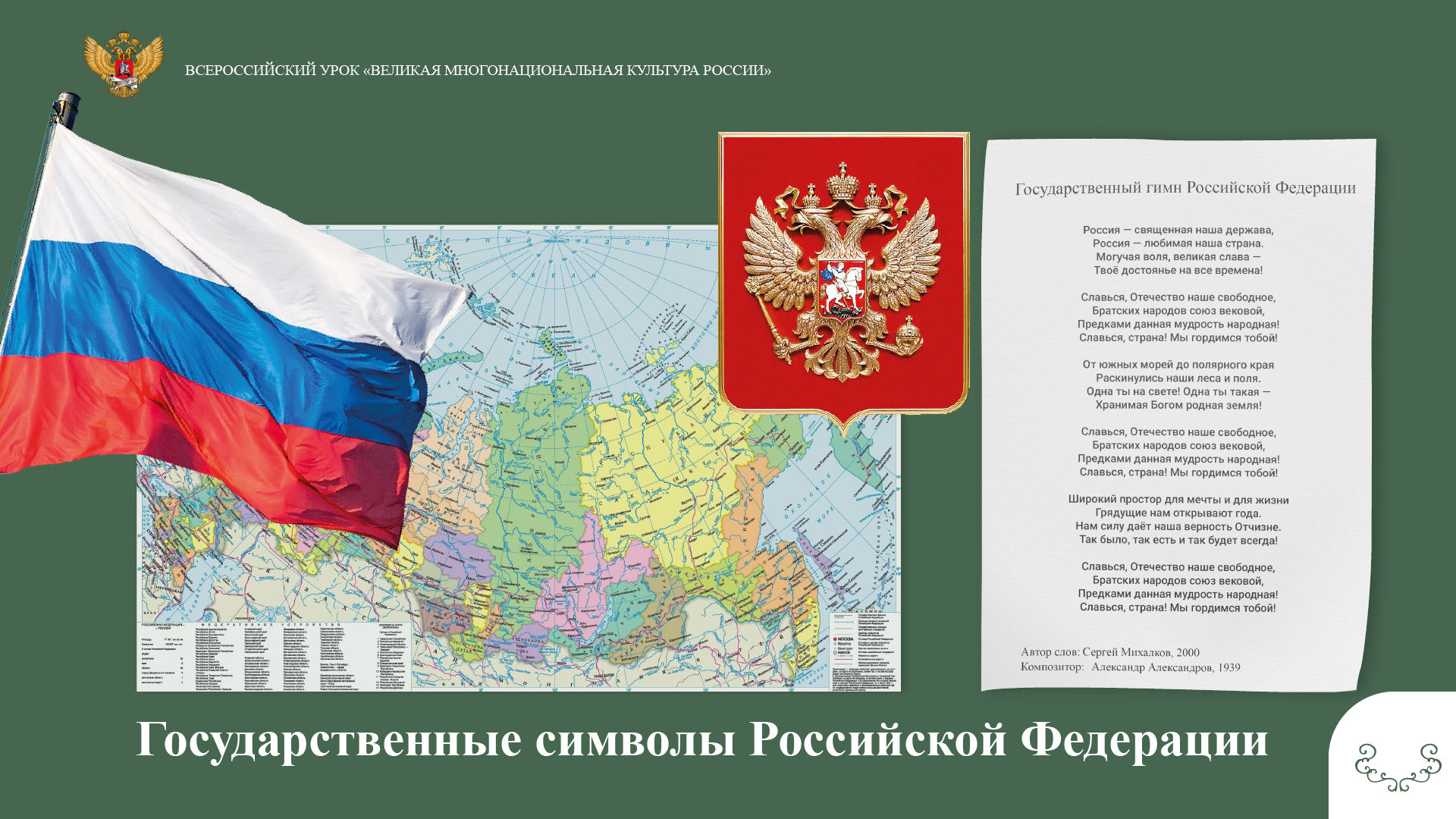 4
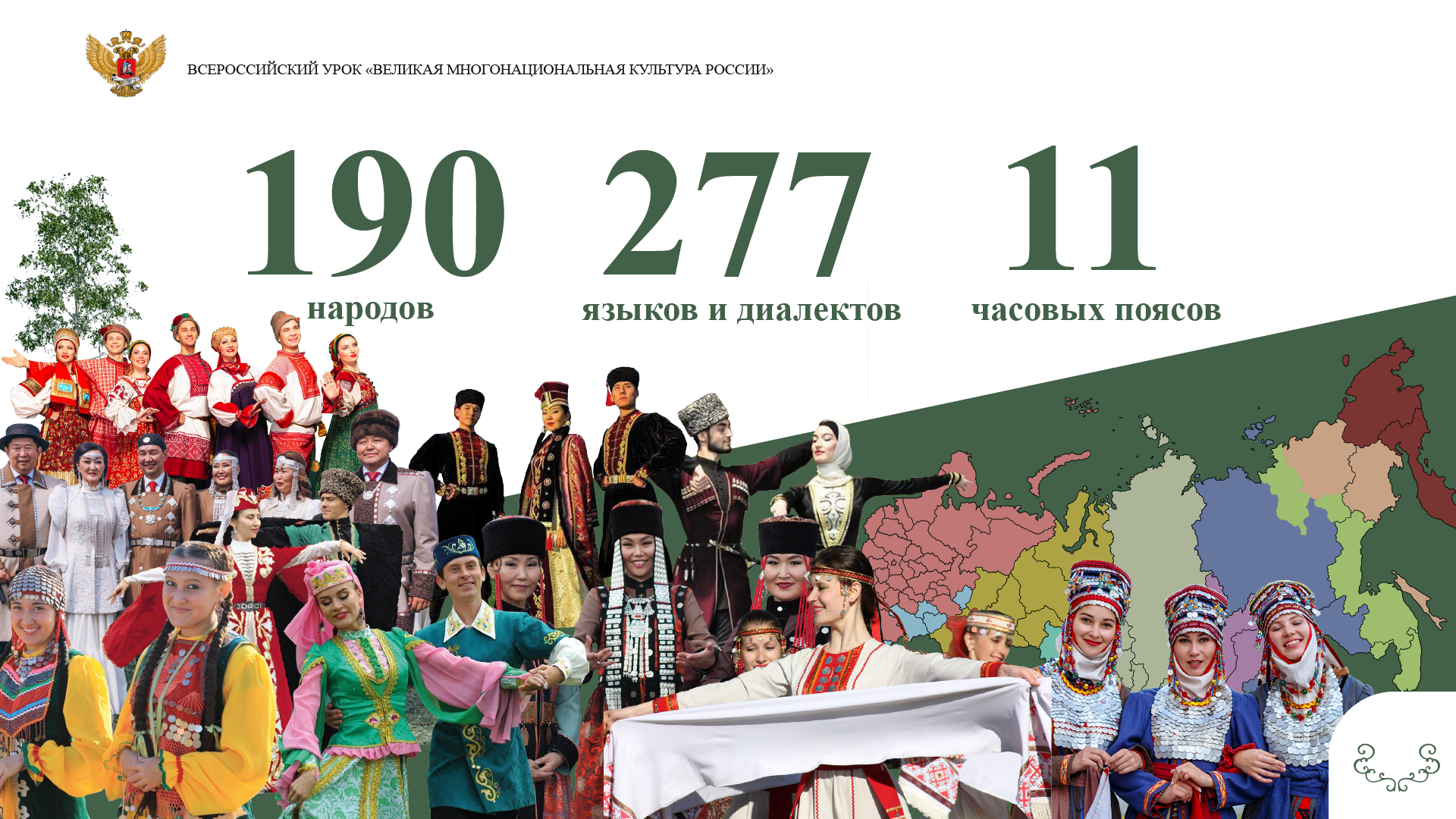 5
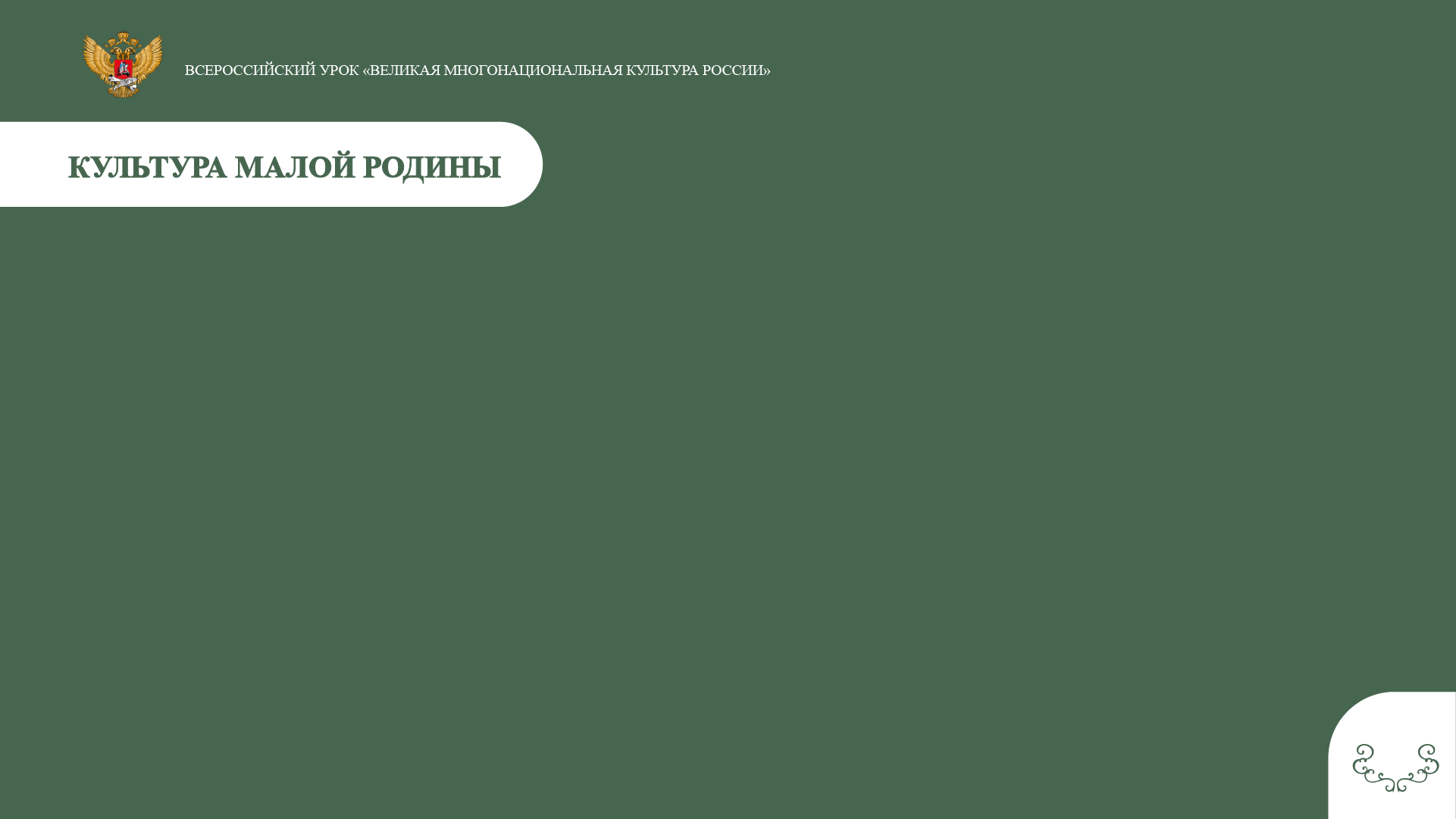 геральдика региона
национальности и народы региона
национальные объекты культурного наследия в регионах
национальные песни, мифы, сказания и т.д.
народные промыслы
поэты, писатели, театралы, деятели искусства, художники, меценаты и т.д.
6
Шаблоны слайдов для заполнения учителем.
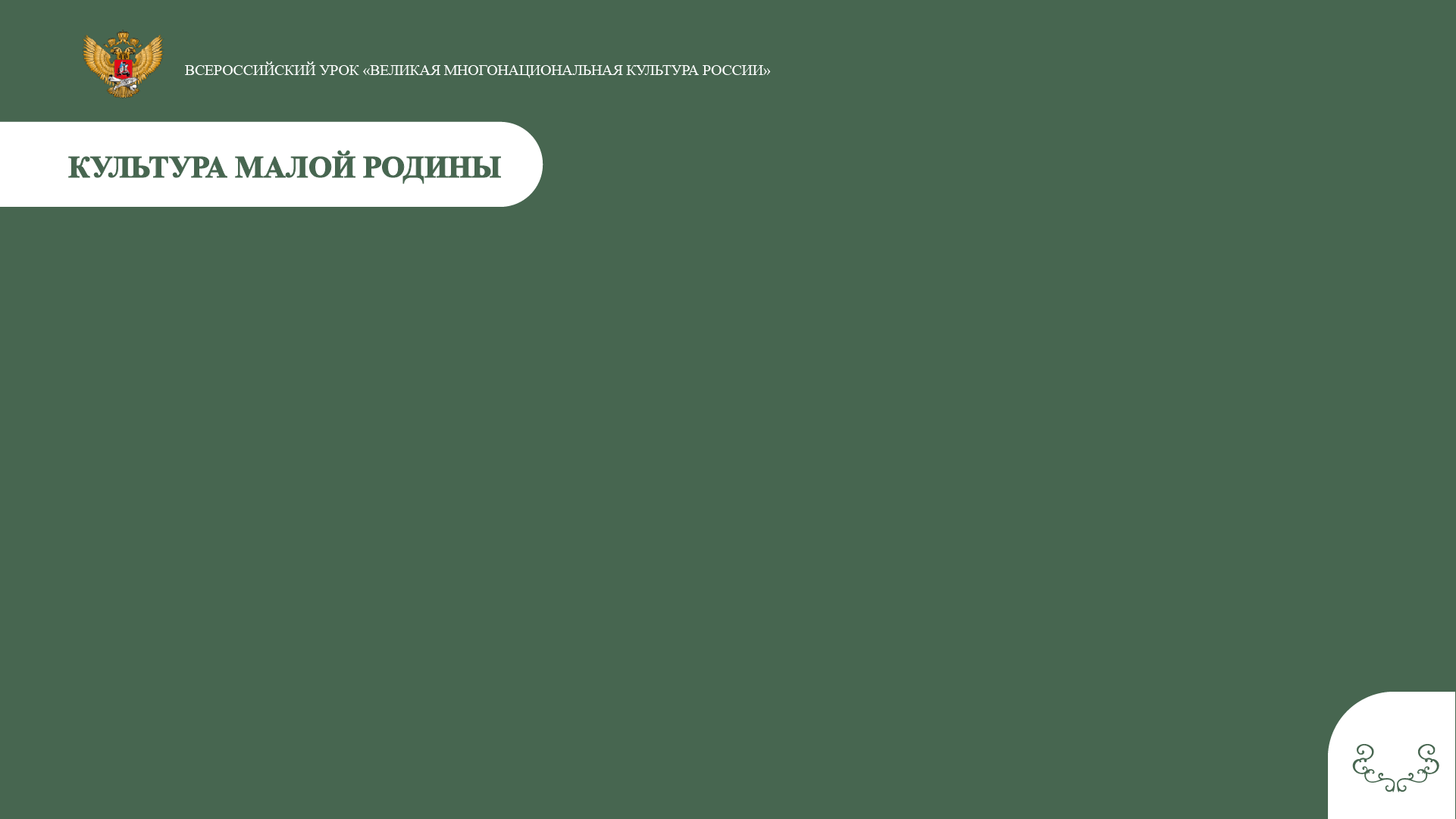 герб
флаг
Геральдика региона.
Текст о флаге и гербе региона, текст гимна региона, краткая история и дата утверждения. Изображения  и описание народов региона
иллюстрации
иллюстрации
7
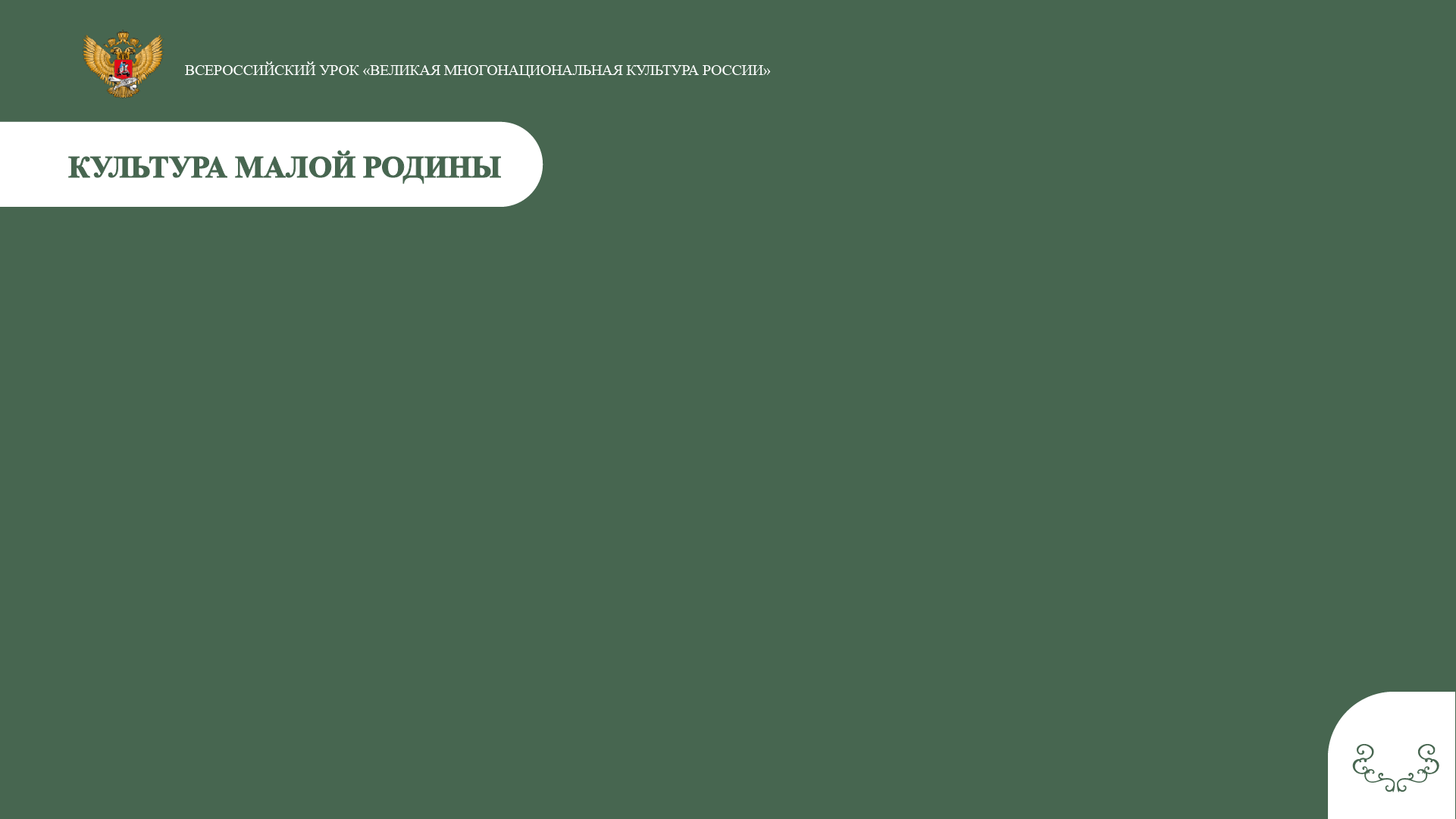 Изображения народных костюмов
Изображения предметов быта
Национальности и народы региона.
Описание народов и национальностей региона,  краткая историческая справка и интересные факты.
Изображения народных костюмов
Изображения предметов быта
8
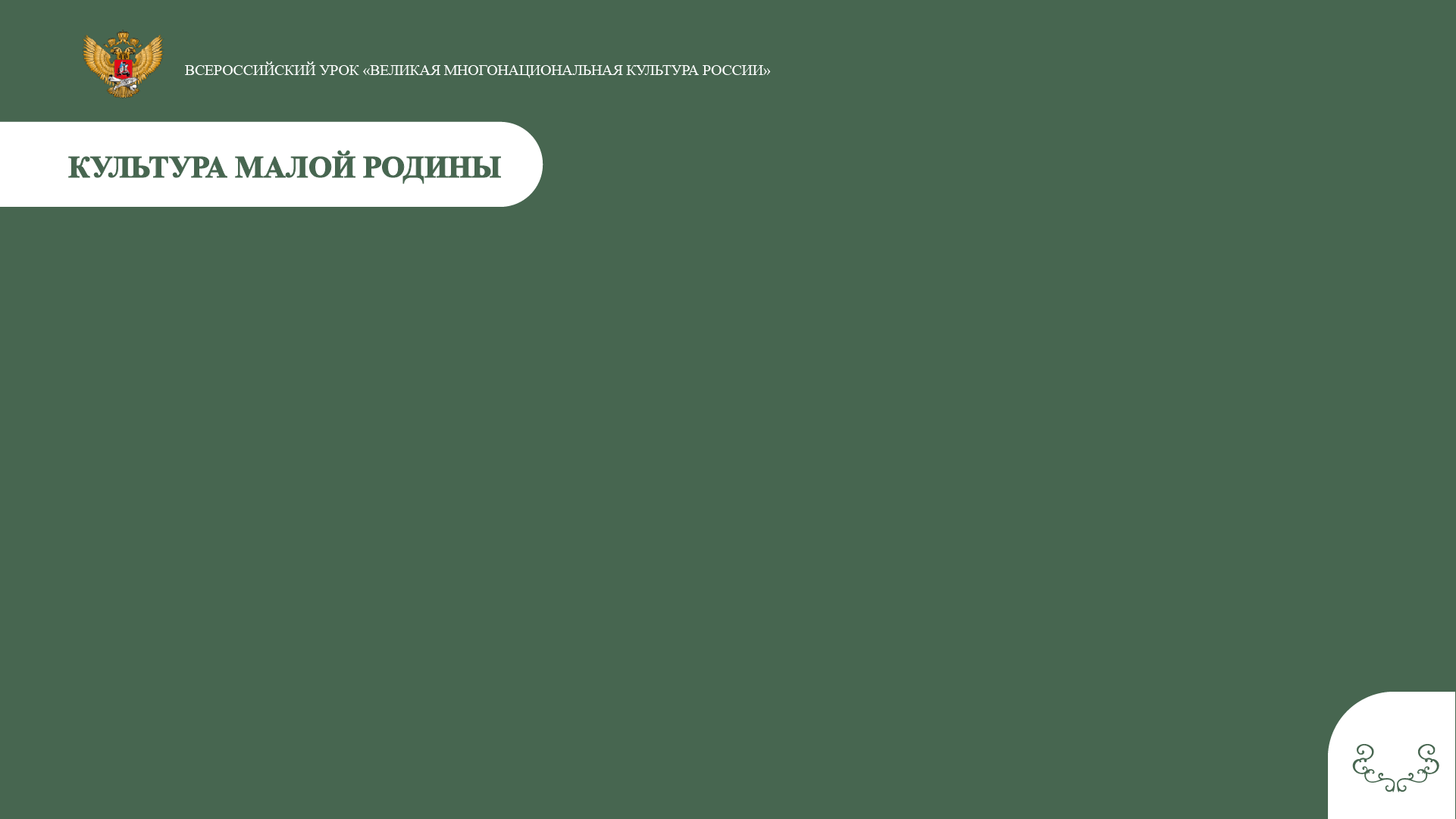 Иллюстрации
Иллюстрации
Национальные объекты культурного наследия в регионах
Национальные песни, мифы, сказания и т.д.
Народные промыслы
Национальности и народы региона
Иллюстрации
Иллюстрации
9
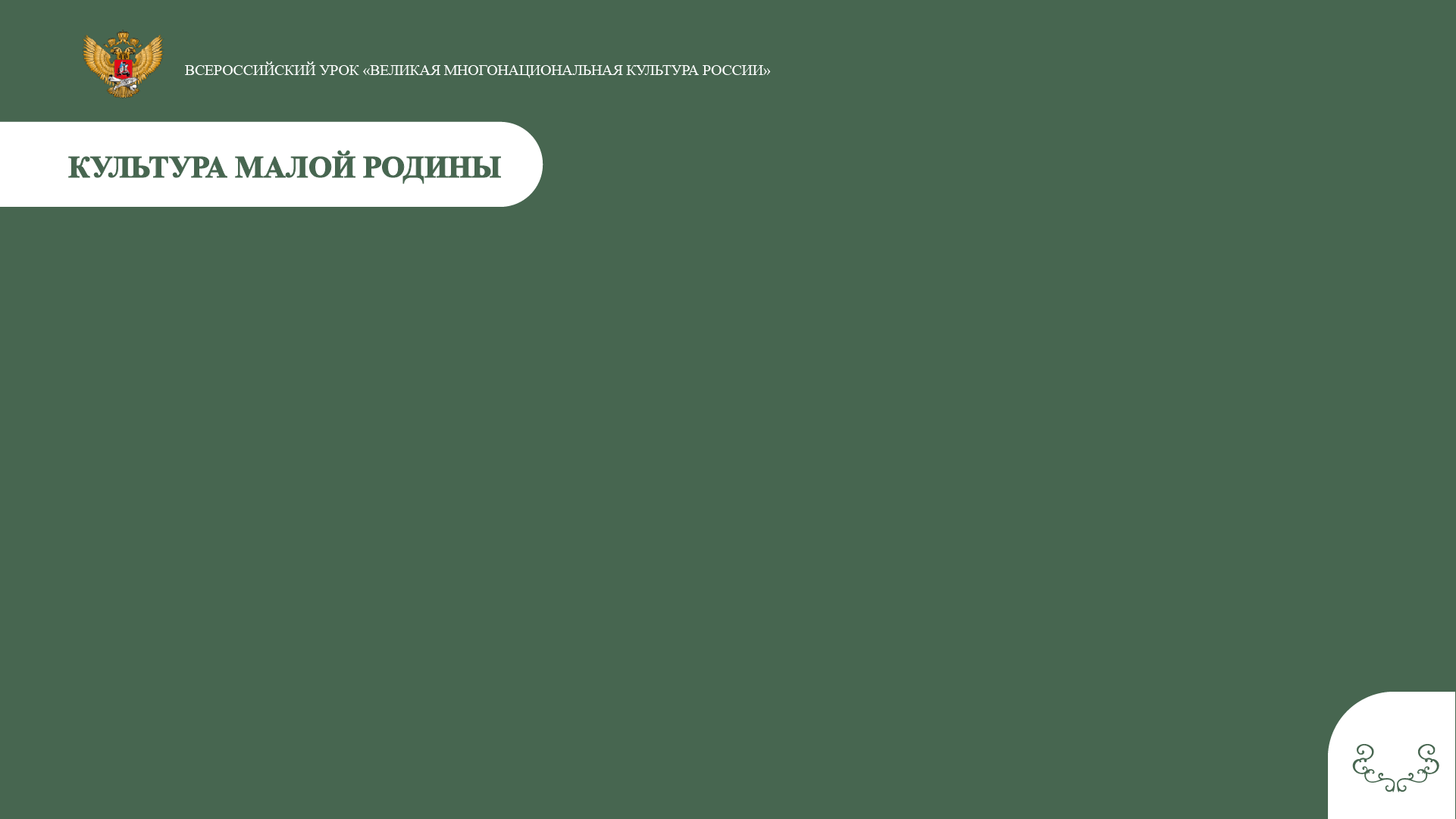 фото
фото
фото
Поэты, писатели, театралы, деятели искусства, художники, меценаты и т.д. 
описание достижений и вклада в мировую культуру.
фото
фото
фото
10
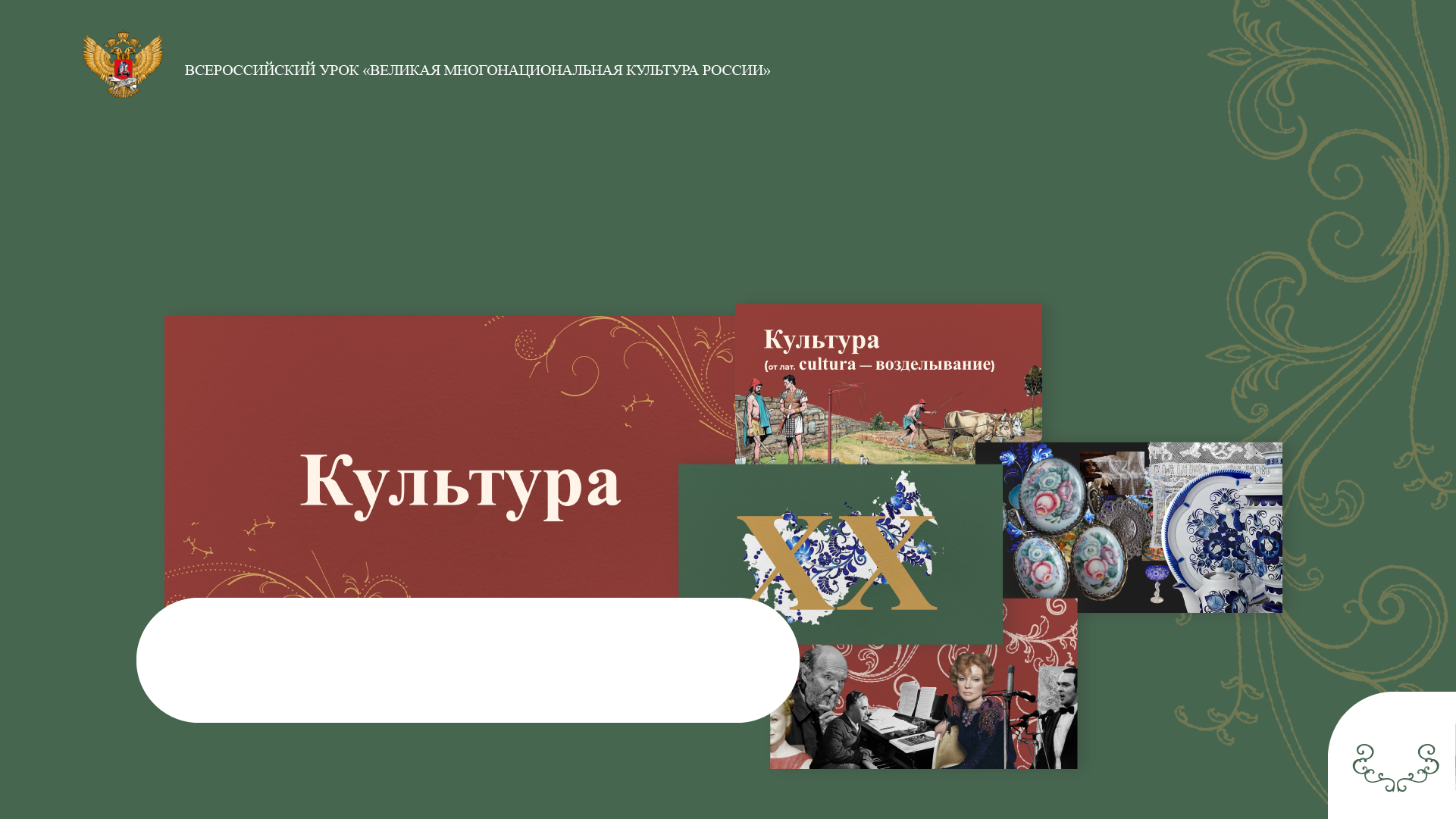 Видеоролик 
«ВЕЛИКАЯ МНОГОНАЦИОНАЛЬНАЯ 
КУЛЬТУРА РОССИИ»
https://disk.yandex.ru/i/d3E-9o3u8UXfjw
11
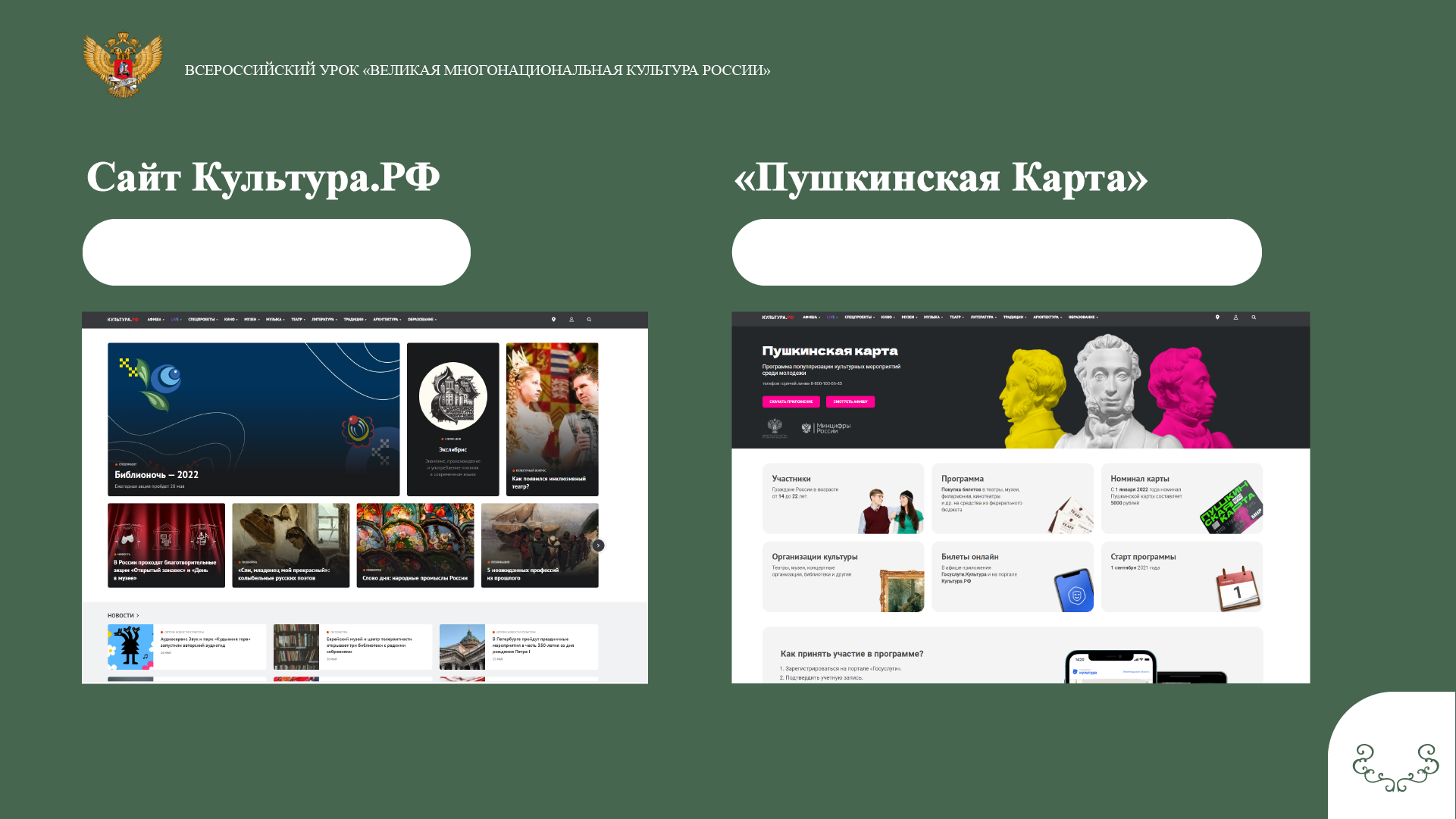 https://www.culture.ru/
https://www.culture.ru/pushkinskaya-karta
12